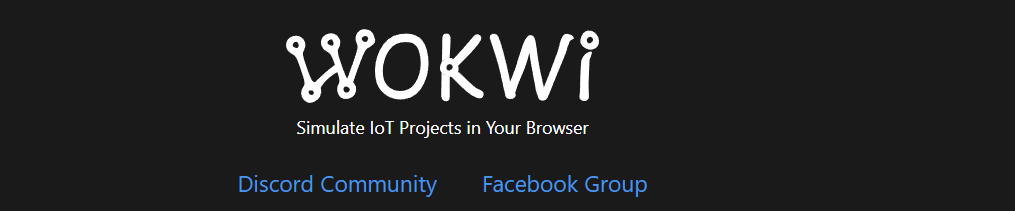 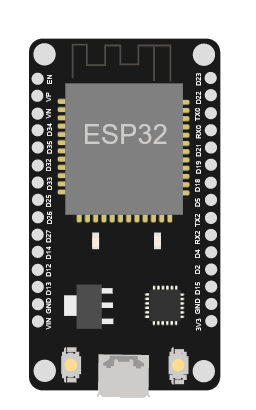 Izrada i simulacija meteorološke stanice
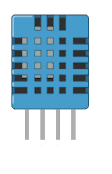 Vesna Marić, Danijel Ptičar
SŠ Ban Josip Jelačić, Zaprešić
Kratki  uvod
Na ovoj radionici polaznici će u simulatoru Wokwi izraditi meteorološku stanicu pomoću ESP32 mikroupravljača koji ima integrirani WiFi te je u mogućnosti slati izmjerene podatke u oblak ili na vlastiti server. 
Simuliranu meteorološku stanicu vrlo je jednostavno fizički izraditi i postaviti u školu da mjeri temperaturu, tlak, vlažnost ili kvalitetu zraka.
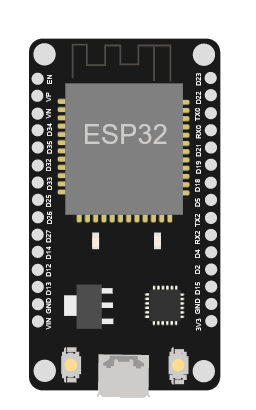 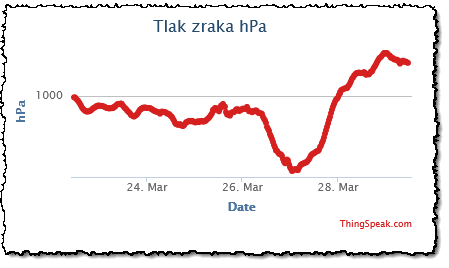 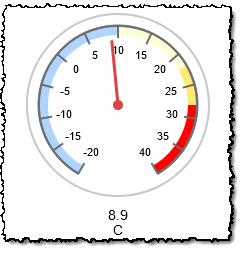 1. Dio radionice
Konfiguracija školske WiFi mreže
Kreiranje besplatnog računa na servisu u oblaku
kreiranje kanala
kreiranje polja
ključevi kanala
izvoz podataka
prikaz grafova
2. Dio radionice
Simulacija meteorološke stanice
Odabir senzora
Temperatura
Tlak
Vlažnost
Kvaliteta zraka
Mjerenje temperature pomoću senzora
Povezivanje ESP32 mikropravljača na WiFi mrežu
Slanje podataka u oblak
Primjer izrađene meteorološke stanice
Link na materijale
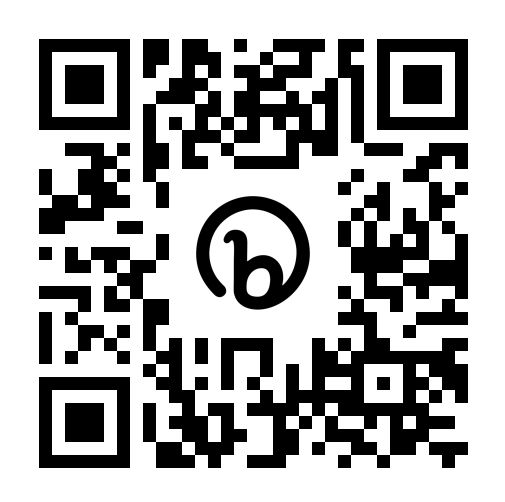 https://bit.ly/esp32_meteo
Podešavanje školske mreže
Potrebno je odabrati VLAN iz slobodnih servisa
Kreirati novi SSID povezan na odabrani VLAN
Omogućiti WPA1/WPA2 autentifikaciju
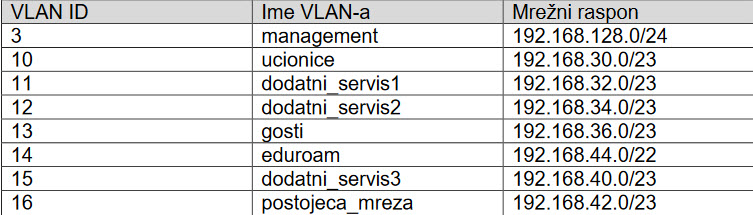 Podešavanje školske mreže - Meraki
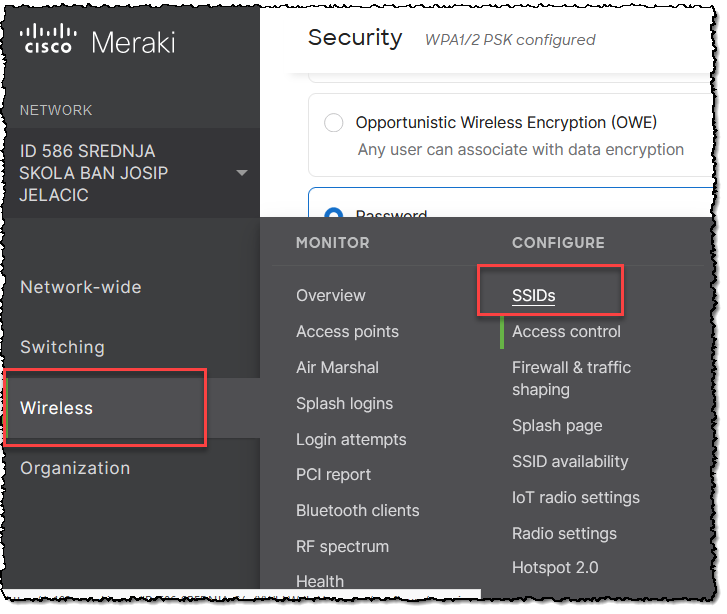 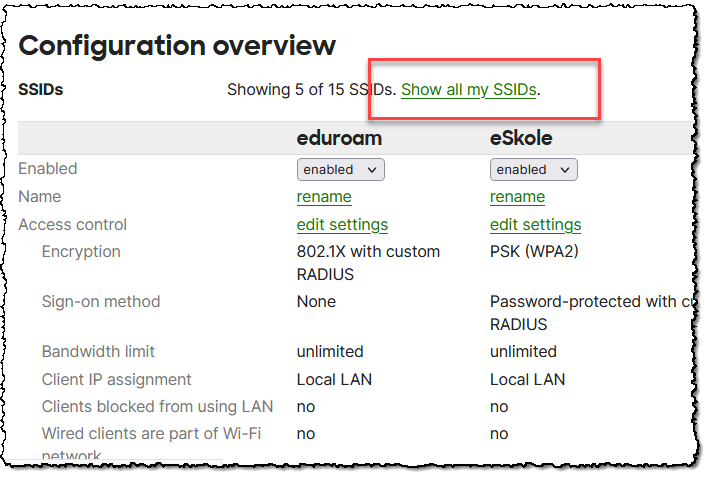 Podešavanje školske mreže - Meraki
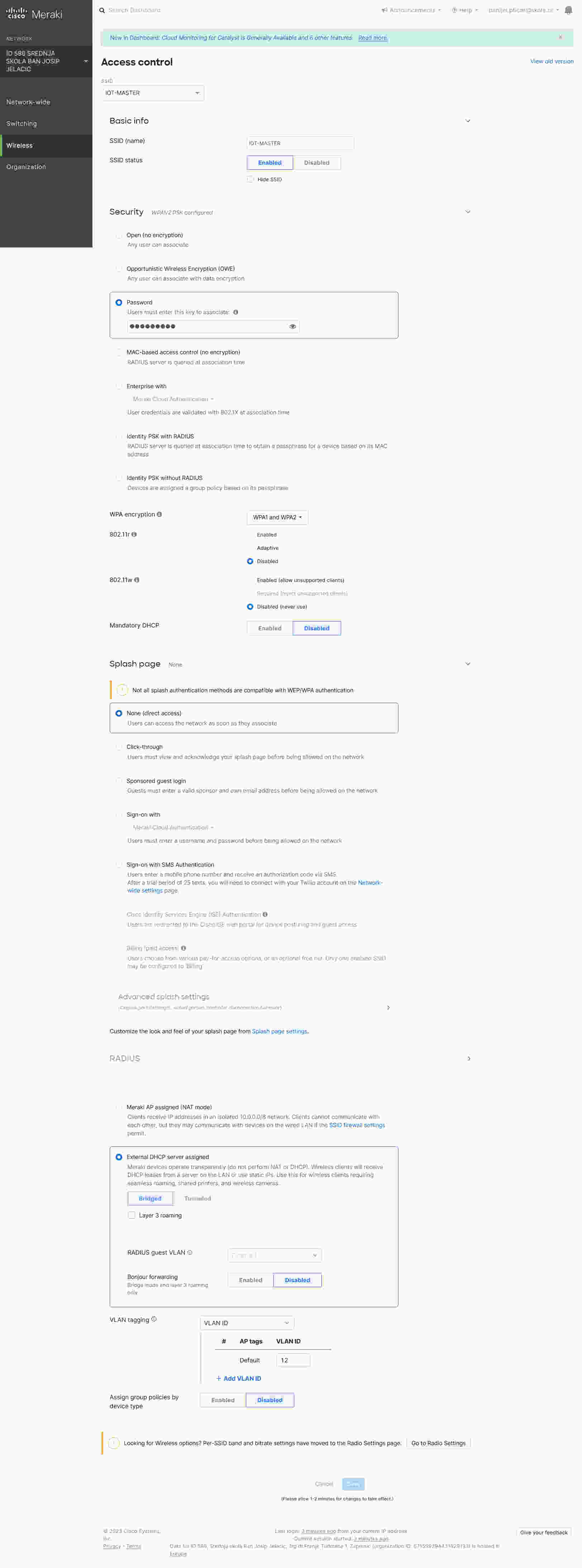 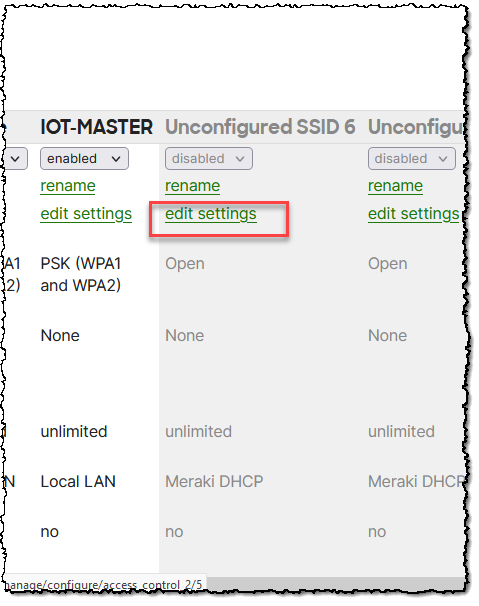 Meraki Dashboard_SSID_CONFIG.jpg
ThingSpeak for IoT Projects
Servis u oblaku koji omogućava pohranu i analizu pohranjenih podataka
Jednostavno slanje podataka
Gotove komponente za grafički prikaz podataka
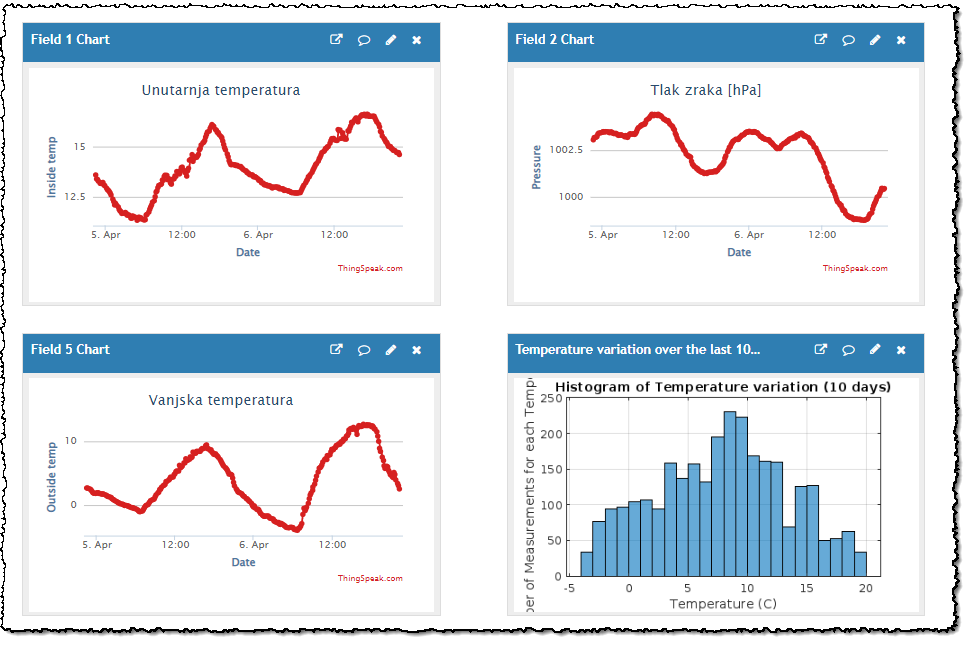 Kreiranje računa
Prijavite se u vaš e-mail (web)
Otvorite https://thingspeak.com/
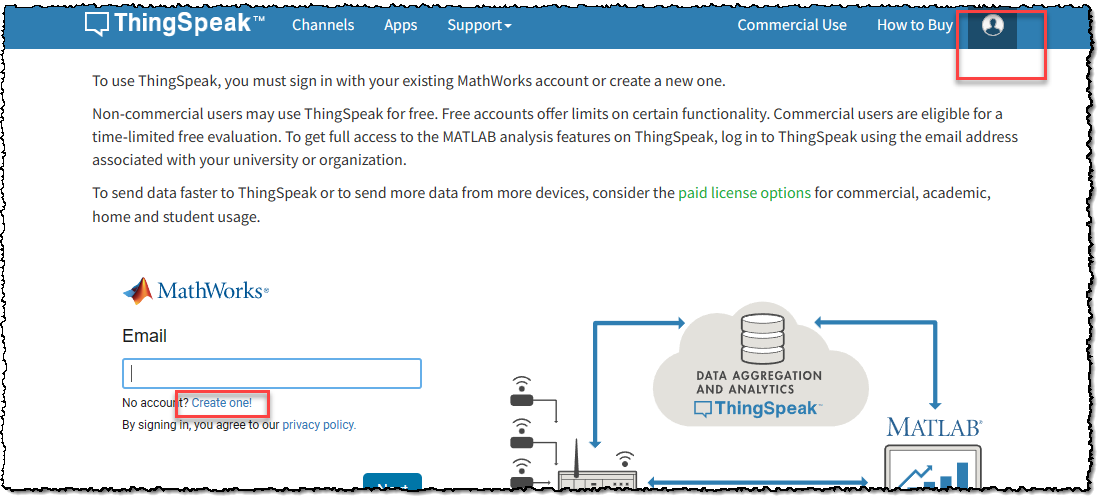 Kreiranje računa
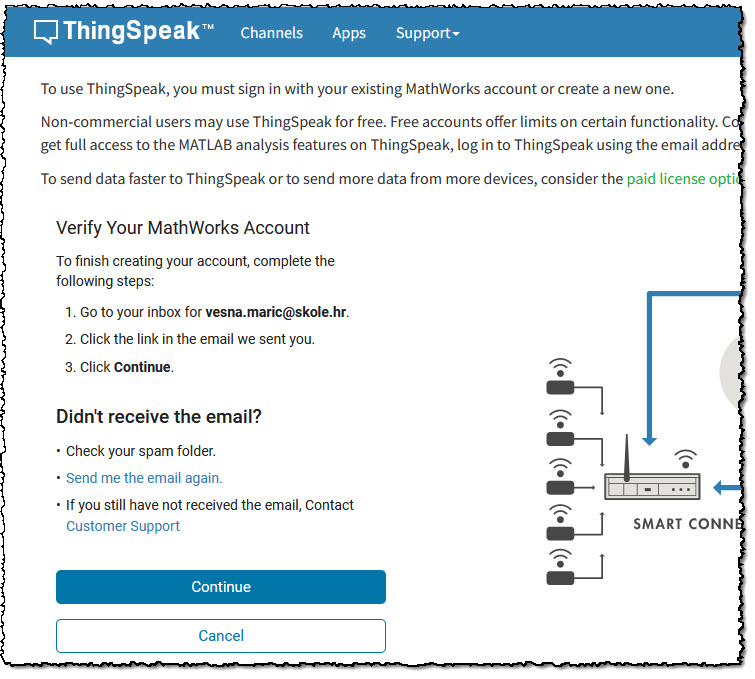 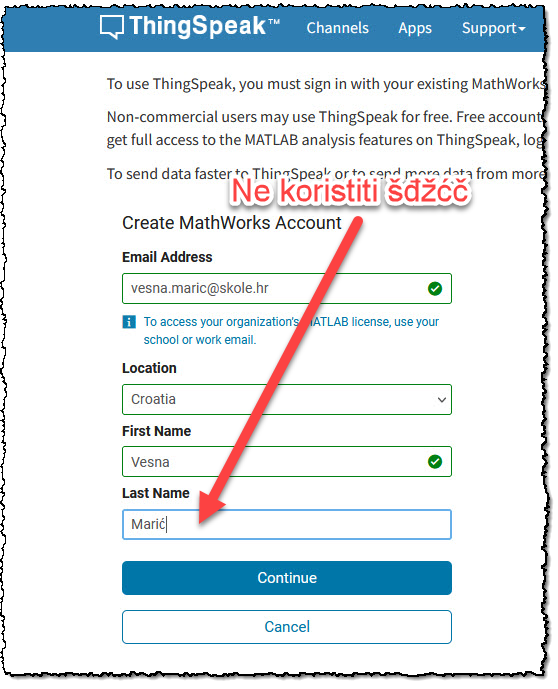 Kreiranje kanala
Kanal omogućava pohranu i prikaz podataka do 8 različitih senzora
Najviše do 8200 slanja dnevno (svakih 11 sekundi max.)
Totalno se može pohraniti 10 miliona poruka
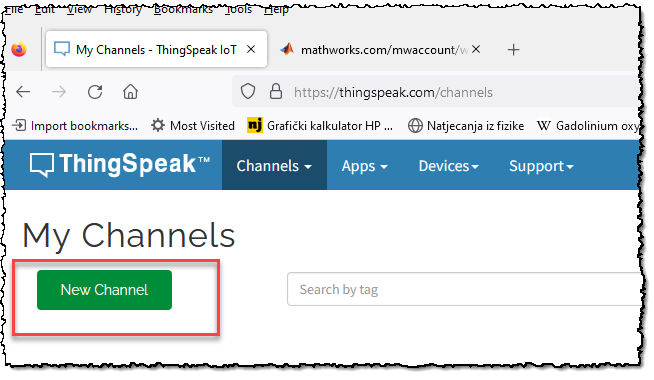 Postavke kanala
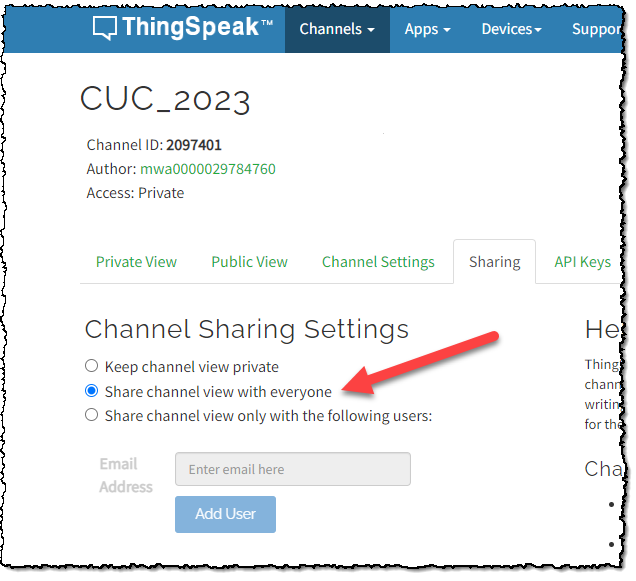 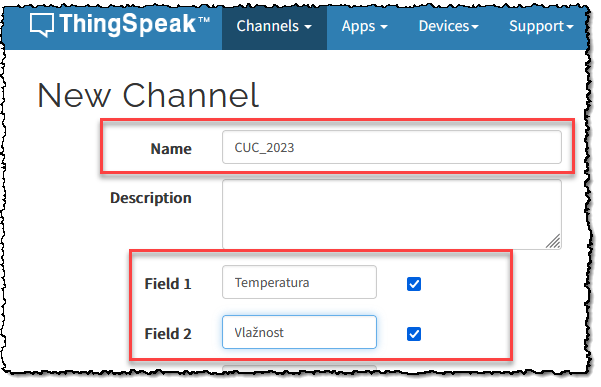 Ključevi kanala
Ključ za pisanje (Write API key omogućava slanje podataka)
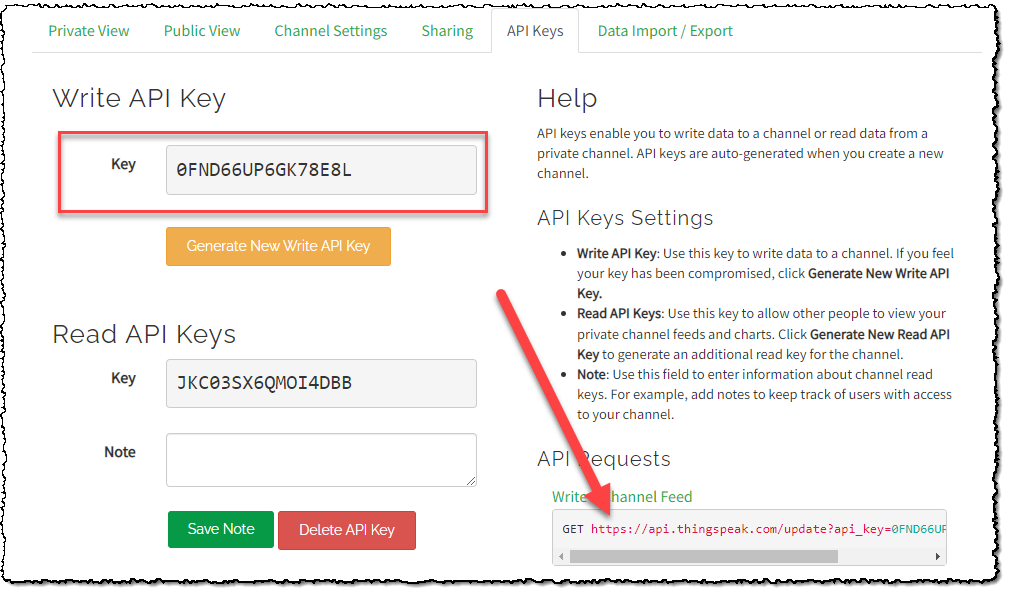 Pisanje u kanal
Kopirajte ključ za pisanje i otvorite stranicu u novoj kartici





Otvorite karticu „Public View”
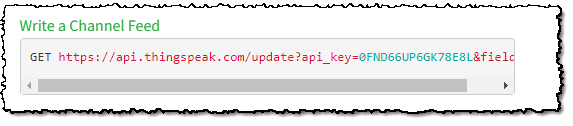 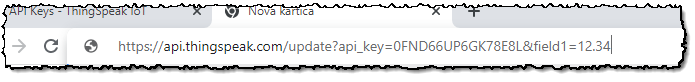 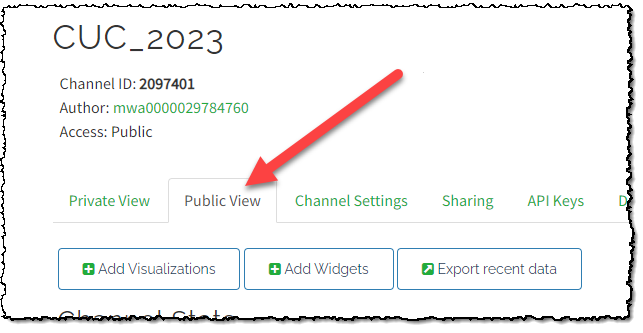 Odabir senzora
DHT22 – temperatura, vlažnost
DS18B20 – temperatura
BMP280 – temperatura, tlak zraka
BME280 – temperatura, vlažnost, tlak zraka
VEML6075 – UV
MQ senzori (6, 9, 135) – svakakve vrste plinova
Wokwi - simulacija
Otvorite stranicu wokwi.com
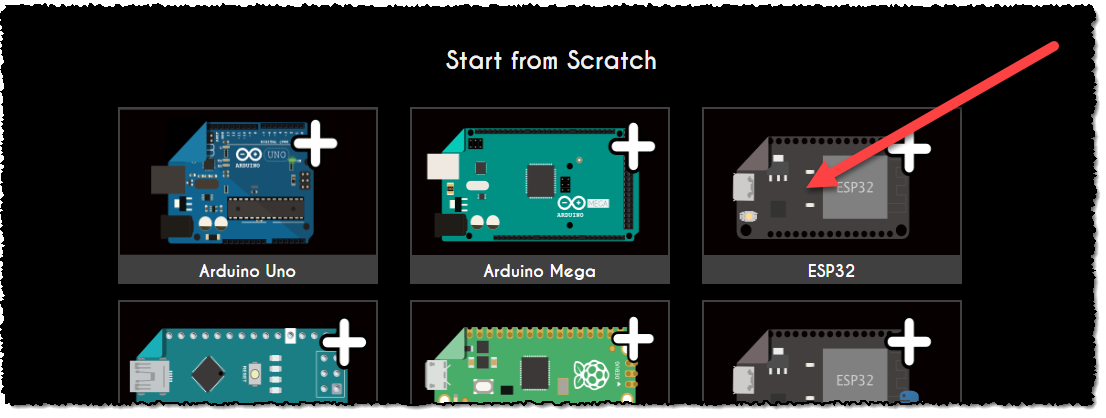 Spajanje DHT22 senzora (video)
01_spajanje_dht22.mp4
Kod za mjerenje temperature
#include "DHTesp.h"

const int DHT_PIN = 15;

DHTesp dhtSensor;

void setup() {
  Serial.begin(115200);
  dhtSensor.setup(DHT_PIN, DHTesp::DHT22);
}

void loop() {
  TempAndHumidity  data = dhtSensor.getTempAndHumidity();
  Serial.println("Temp: " + String(data.temperature, 2) + "°C");
  Serial.println("Humidity: " + String(data.humidity, 1) + "%");
  Serial.println("---");
  delay(1000);
}
kod1.txt
Dodavanje biblioteke (video)
02_dodavanje_biblioteka.mp4
Povezivanje mikroupravljača na WiFi
Otvorite i umetnite kod iz datoteke Kod2.txt
Unsesite vaš ‘Write API Key’.








Pokrenite simulaciju i nakon što vidite poruku otvorite vaš „public view” u ThingSpeak kanalu
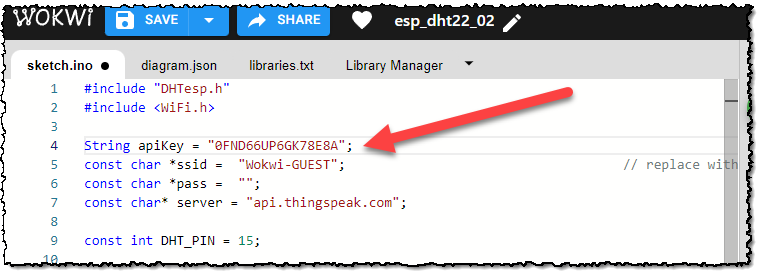 Primjer slanja (video)
03_primjer_slanja.mp4
Podaci u ThingSpeak kanalu
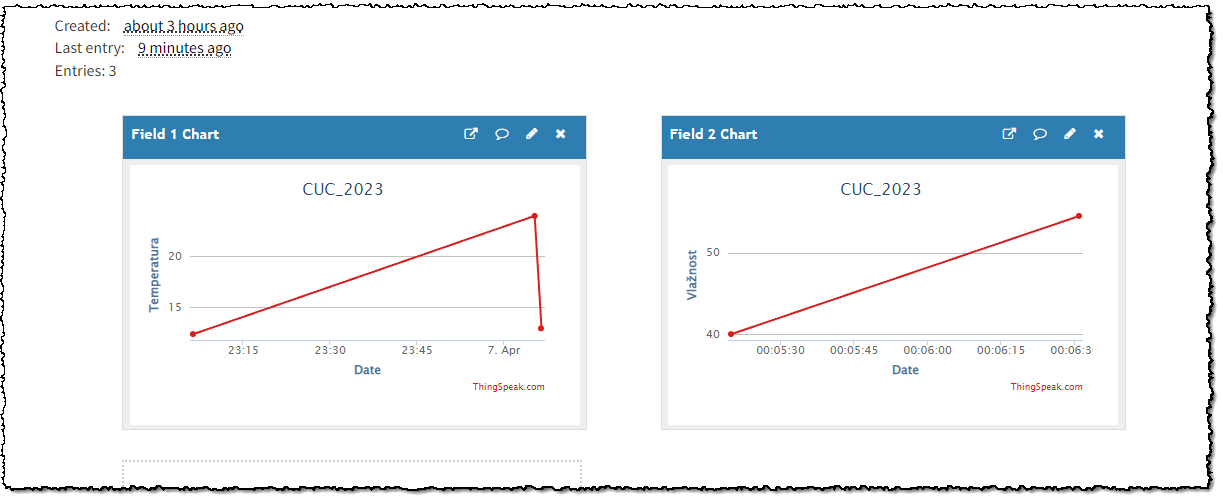 HVALA NA PAŽNJI !